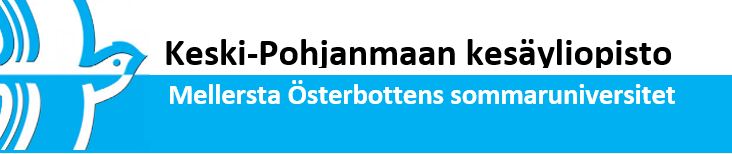 KOKKOLAN YLOPISTOKESKUS CHYDENIUS
18.3.2020
1
MATKALLA MAISTERIKSI
KOKKOLAN YLOPISTOKESKUS CHYDENIUS
18.3.2020
2
OHJELMA
Tutustu avoimen yliopiston väylään

Mikä on avoimen yliopiston väylä?
Mitä väyliä on tarjolla Kokkolassa?
Mitä yliopisto-tutkintoja voi tehdä Kokkolassa?
KOKKOLAN YLOPISTOKESKUS CHYDENIUS
18.3.2020
3
[Speaker Notes: Sanna]
Kokkolan yliopistokeskus Chydenius
Jyväskylän, Oulun ja Vaasan yliopistot:
Kasvatustiede (JYU)
Sosiaalitiede (JYU) 
Informaatioteknologia (JYU)
Kemia (OY)
Kauppatiede (VY) 
Avoin yliopisto, maisteriohjelmat, tohtorikoulutus
4000-4500 aikuisopiskelijaa
Keski-Pohjanmaan kesäyliopisto
perustettu vuonna 1965
maakunnan oma oppilaitos: rahoittajana Kokkolan kaupunki sekä alueen muut jäsenkunnat
toimintamuodot: avoin yliopisto-opetus, ammatillinen täydennyskoulutus, kulttuuri- ja harrastekurssit, Ikääntyvien yliopisto, abi- ja lukiolaiskurssit sekä tilauskoulutukset
pieni, joustava ja tehokas toimija
18.3.2020
5
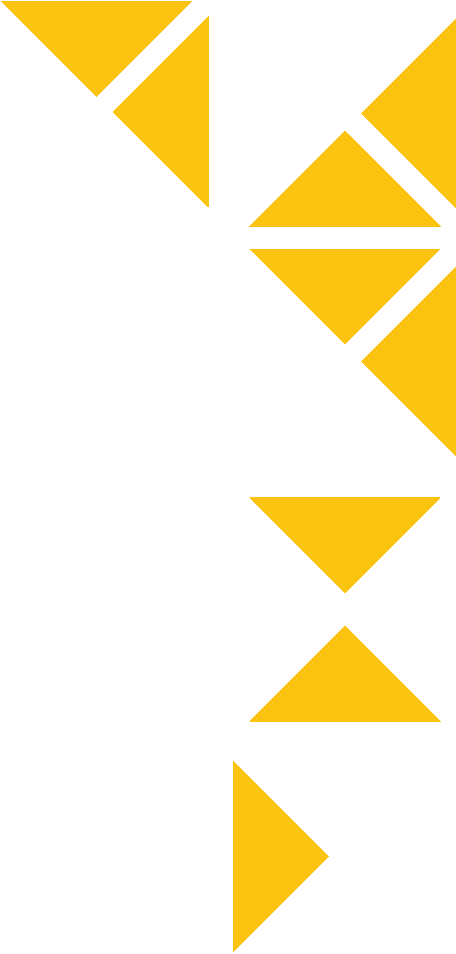 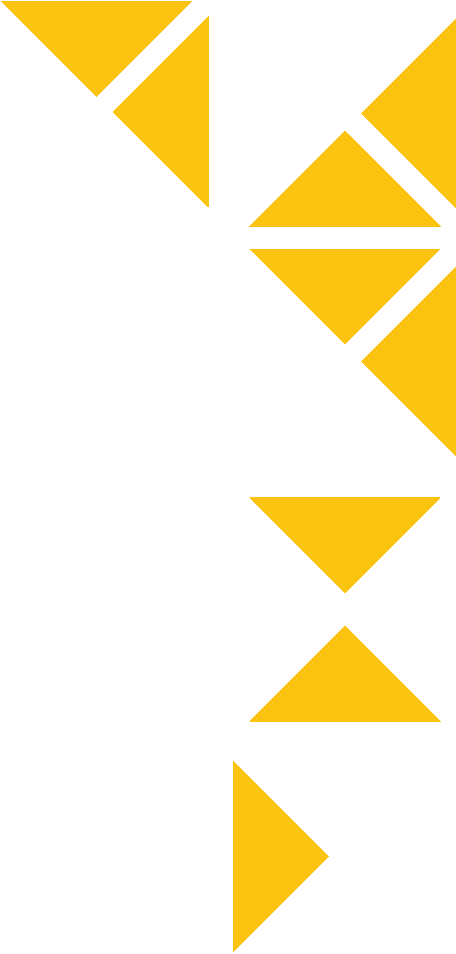 Vaasan yliopiston avoin yliopisto Johtamisen  akateeminen yksikkö	-Johtaminen	-Kansainvälinen liiketoiminta	-Hallintotieteet Markkinoinnin ja viestinnän akateeminen yksikkö	-Markkinointi	-Kansainvälinen liiketoiminta	-ViestintätieteetLaskentatoimen ja rahoituksen akateeminen yksikkö	-Laskentatoimi ja rahoitus	-Talousoikeus	-TaloustiedeTekniikan ja innovaatiojohtamisen akateeminen yksikkö	-Tietojärjestelmätiede	-Tuotantotalous	-Sähkö- ja energiatekniikka	-InformaatiotekniikkaErillislaitokset	-Levón-instituutti (Avoin yliopisto), Linginno (Kielikeskus), Tritonia
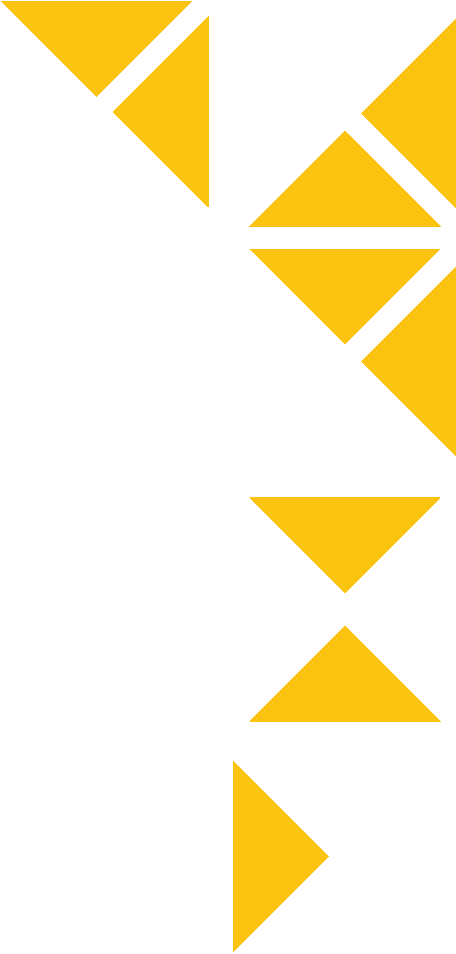 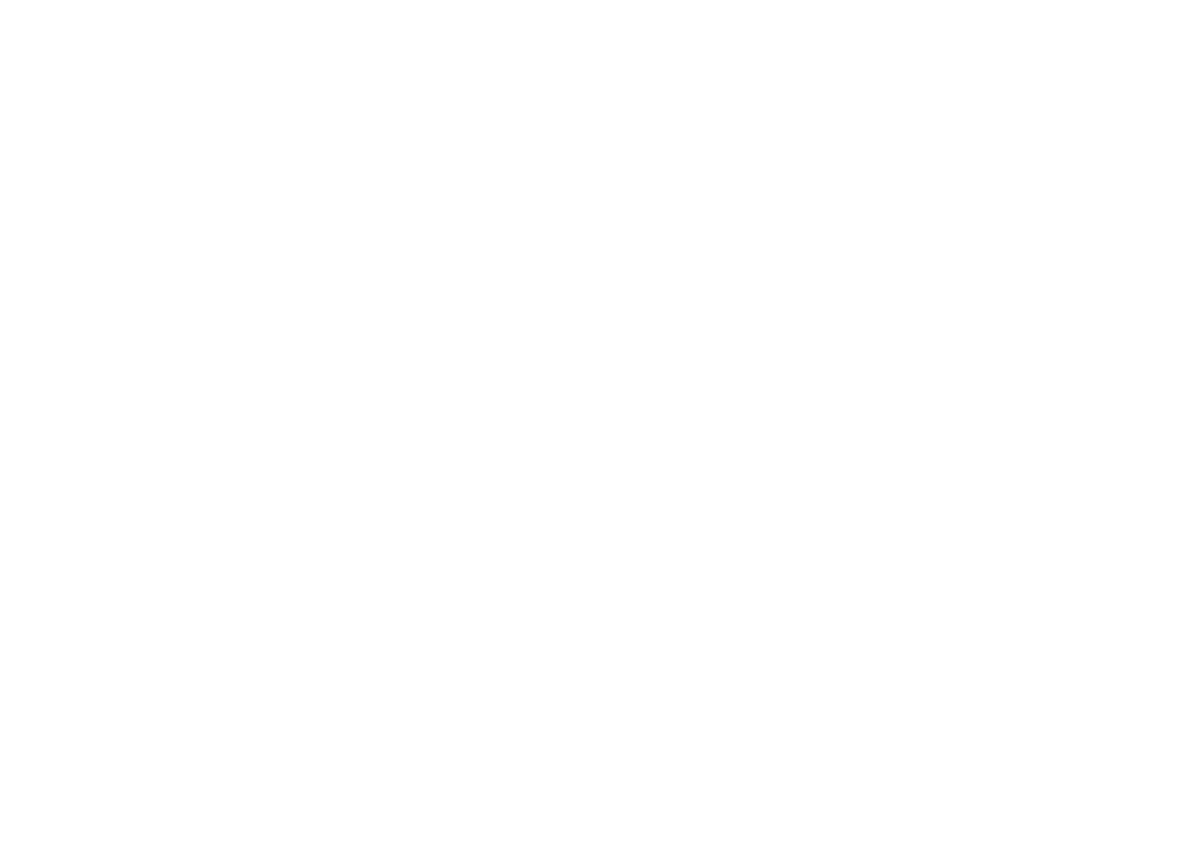 Avoin yliopisto
kaikille avoimia yliopisto-opintoja iästä ja pohjakoulutuksesta riippumatta
 
opetus on yliopiston hyväksymää ja vastaa yliopiston opetussuunnitelmia

opinnot hyväksi luetaan tutkintoon
opiskelu on maksullista
opintoja ympäri vuoden
opiskelu on sivutoimista
opetus iltaisin ja viikonloppuisin
KOKKOLAN YLOPISTOKESKUS CHYDENIUS
18.3.2020
7
[Speaker Notes: Anita]
Kolme reittiä yliopistoon
Yhteishaku
Avoimen yliopiston väylä
Maisteriohjelmat / Maisteriopinnot
KOKKOLAN YLOPISTOKESKUS CHYDENIUS
18.3.2020
8
[Speaker Notes: Anita]
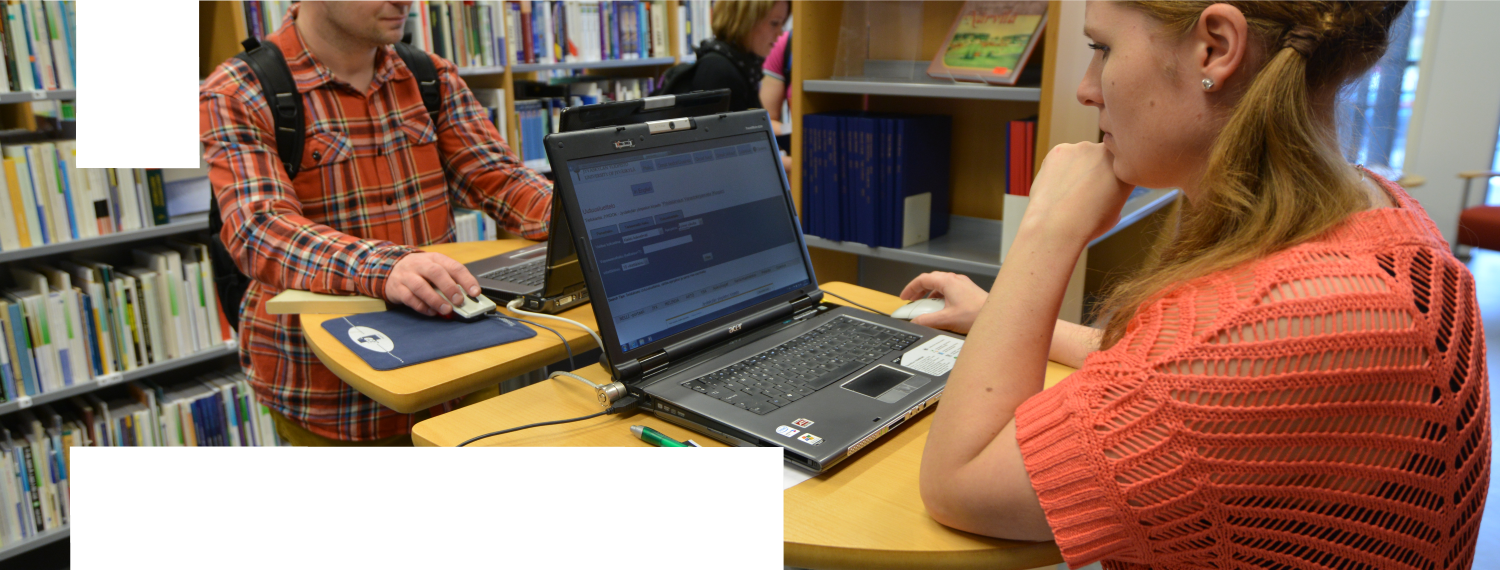 Mikä on avoimen yliopiston väylä?
väylävaatimukset vaihtelevat koulutusohjelmittain ja oppiaineittain
esim. pääaineen perus- ja aineopinnot (60 op)
hakeminen yliopiston tutkinto-opiskelijaksi avoimessa yliopistossa suoritettujen opintojen perusteella 
ei yleensä perinteistä valintakoetta
KOKKOLAN YLOPISTOKESKUS CHYDENIUS
18.3.2020
9
[Speaker Notes: Anita]
MITÄ VÄYLIÄ ON TARJOLLA KOKKOLASSA?
KOKKOLAN YLOPISTOKESKUS CHYDENIUS
18.3.2020
10
Varhaiskasvatuksen opettajaksi
Kasvatustieteen kandidaatti 180 op
Varhaiskasvatuksen opettajan ja esiopettajan pätevyydet

Väylähakuun edellytetään yliopisto-opintoja 40 op:
Kasvatustieteen tai varhaiskasvatustieteen perusopinnot 25 op
Kasvatustieteen tai varhaiskasvatustieteen aineopinnoista 15 op
Väyläopintojen jälkeen opiskeluvaihtoehdot:
Jyväskylässä opiskelu päätoimista ja edellyttää läsnäoloa n. 1½ vuotta
Mahdollisesti tulossa Kokkolaan varhaiskasvatuksen opettajan koulutusohjelma

Avoimessa voit opiskella kaiken kaikkiaan kandidaatin tutkinnosta:
Kasvatustieteen perusopinnot 25 op  
Varhaiskasvatustieteen aineopinnot 35 op
Vapaasti valittavat opinnot 25 op
Viestintä- ja kieliopinnot 10 op
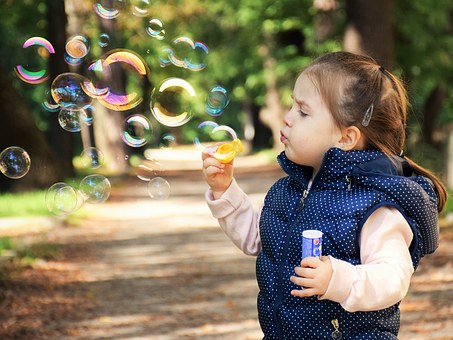 KOKKOLAN YLOPISTOKESKUS CHYDENIUS
18.3.2020
11
Luokanopettajaksi
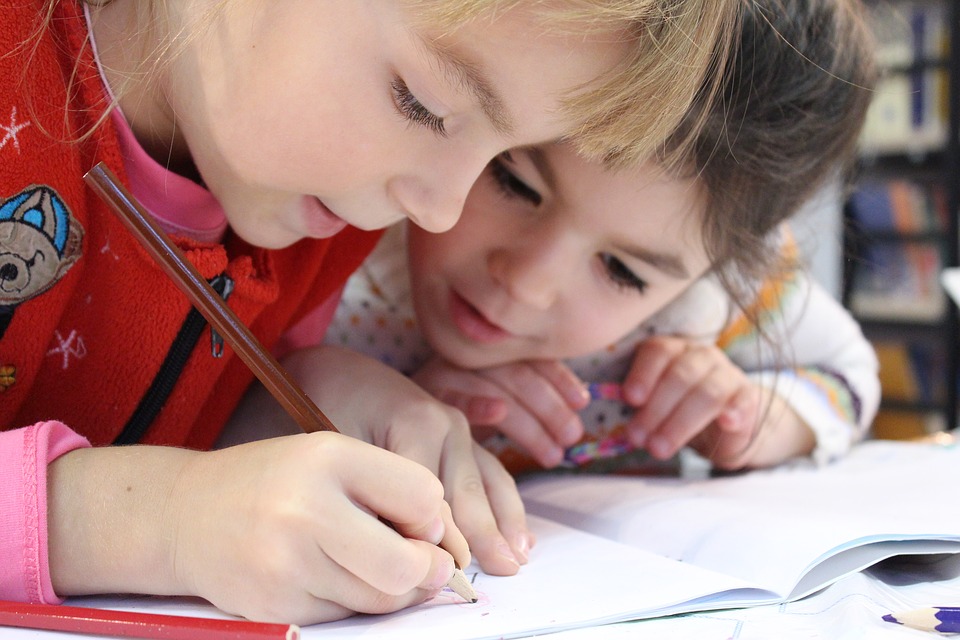 Kasvatustieteen maisteri 300 op
Kokkolan yliopistokeskuksen Luokanopettajien aikuiskoulutus 
Päätoimista opiskelua Kokkolassa 2 v. 
Luokanopettajan ja esiopettajan pätevyydet

Hakuun edellytetään yliopisto-opintoja 80 op:  
Kasvatustieteen, aikuiskasvatustieteen tai varhaiskasvatustieteen perusopinnot 25 op tai opettajan pedagogiset opinnot 60 op
Toisen oppiaineen perusopinnot 25 op 
Muita yliopisto-opintoja 30 op
KOKKOLAN YLOPISTOKESKUS CHYDENIUS
18.3.2020
12
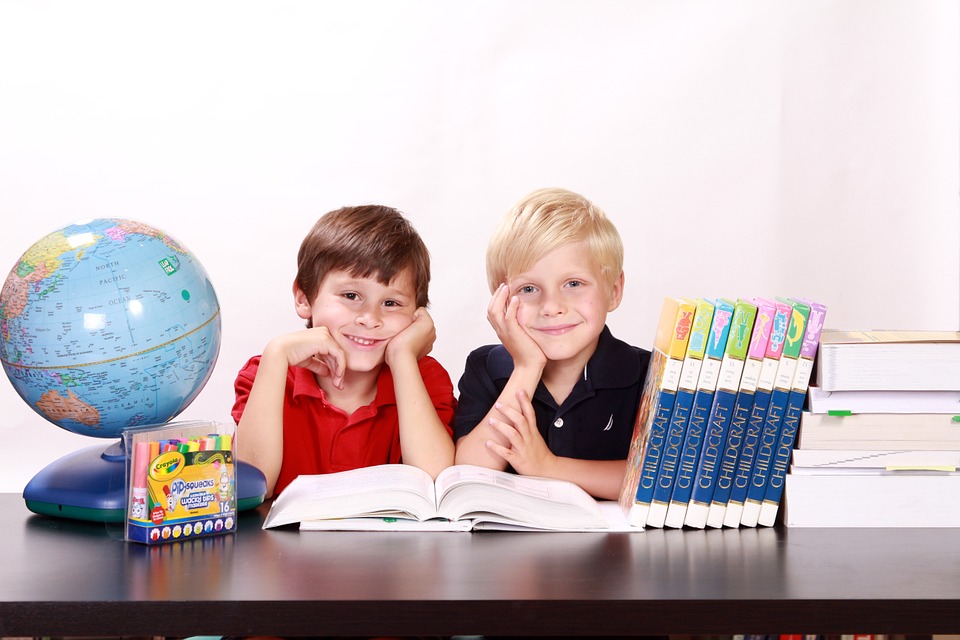 Erityisopettajaksi
Kasvatustieteen maisteri 300 op
Erityisopettajan pätevyys

Väylähakuun edellytetään yliopisto-opintoja 50 op (kandi ja maisteri):
Erityispedagogiikan perusopinnot 25 op 
Kasvatustieteen perusopinnot 25 op
Maisteriohjelmaan (120 op, 2 v.) edellytettävät opinnot (maisteri):
kandidaatin tutkinto JA erityispedagogiikan perusopinnot 25 op ja kasvatustieteen perusopinnot 25 op
AMK-tutkinto JA erityispedagogiikan perusopinnot 25 op ja kasvatustieteen perusopinnot 25 op ja erityispedagogiikan tai kasvatustieteen aineopinnot 35 op

Avoimessa voit opiskella kaiken kaikkiaan kandidaatin tutkinnosta:
Erityispedagogiikan perusopinnot 25 op ja aineopinnot 35 op
Kasvatustieteen perusopinnot 25 op
Vapaasti valittavat opinnot 60 op
Viestintä- ja kieliopinnot 10 op
KOKKOLAN YLOPISTOKESKUS CHYDENIUS
18.3.2020
13
Kasvatustieteen asiantuntijaksi
Kasvatustieteen maisteri 300 op

Väylähakuun edellytetään (kandi ja maisteri):
Kasvatustieteen, aikuiskasvatustieteen tai varhaiskasvatustieteen perusopinnot 25 op JA
Kasvatustieteen tai aikuiskasvatustieteen aineopinnot vähintään 35 op
Maisteriohjelmaan (120 op, 2 v.) edellytettävät opinnot (maisteri):
Maisterin tutkinto, Kandidaatin tutkinto tai AMK-tutkinto JA
Kasvatustieteen, aikuiskasvatustieteen tai varhaiskasvatustieteen perusopinnot ja aineopinnot 60 op

Avoimessa voit opiskella kaiken kaikkiaan kandidaatin tutkinnosta:
Kasvatustieteen tai aikuiskasvatustieteen perusopinnot 25 op
Kasvatustieteen tai aikuiskasvatustieteen aineopinnot 40 op
Vapaasti valittavat opinnot 92 op
Viestintä- ja kieliopinnot 10 op
KOKKOLAN YLOPISTOKESKUS CHYDENIUS
18.3.2020
14
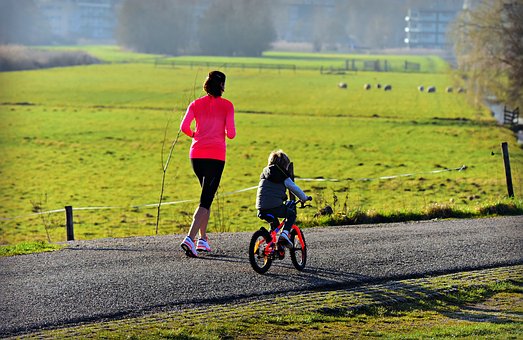 Liikunnanopettajaksi
Liikuntatieteiden maisteri 300 op
Liikunnanopettajan pätevyys

Liikuntapedagogiikan maisteriohjelmaan (120 op, 2 v.) edellytettävät opinnot:
Liikunnanohjaajan AMK-tutkinto tai opistoasteen tutkinto JA kasvatustieteen perusopinnot 25 op

Avoimessa voit opiskella kaiken kaikkiaan kandidaatin tutkinnosta: 
Kasvatustieteen perusopinnot 25 op
Vapaasti valittavat opinnot 60 op, esim. Liikuntapsykologian perusopinnot 25 op
Viestintä- ja kieliopintoja
KOKKOLAN YLOPISTOKESKUS CHYDENIUS
18.3.2020
15
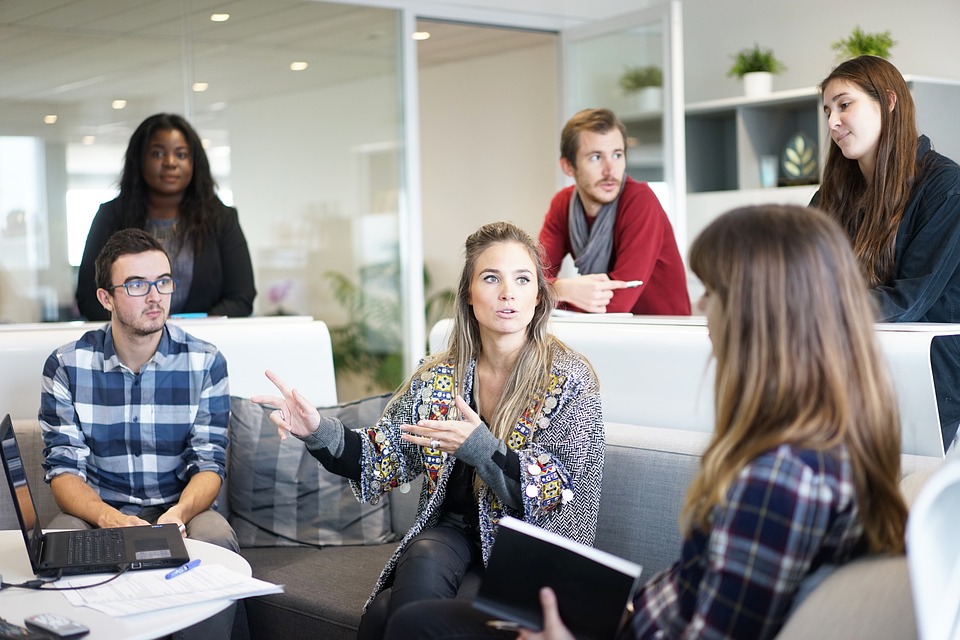 Psykologiksi
Psykologian maisteri 330 op
Psykologin pätevyys

Väylähakuun edellytetään (PsK, FM), ei psykologin pätevyyttä
Psykologian perusopinnot 25 op ja psykologian aineopinnot 35 op

Avoimessa voit opiskella kaiken kaikkiaan kandidaatin tutkinnosta: 
Psykologian perusopinnot 25 op
Psykologian aineopinnot 35 op
Vapaasti valittavat opinnot 50 op
Viestintä- ja kieliopinnot 15 op
KOKKOLAN YLOPISTOKESKUS CHYDENIUS
18.3.2020
16
SosiaalityöntekijäksiYliopistokeskuksen sosiaalityön maisteriohjelma
Maisteriohjelmaan (120 op) edellytettävät opinnot (maisteri): 

korkeakoulututkinto (AMK, kandidaatti tai maisteri)
sosiaalityön perusopinnot 25 op ja sosiaalityön aineopinnot 60 op
Yhteiskuntatieteiden maisteri 
Sosiaalityöntekijän pätevyys
Monimuoto-opiskelua noin 2 v.

Väylähakuun edellytetään yliopisto-opintoja vähintään 97 op (kandi ja maisteri):
sosiaalityön perusopinnot 25 op ja sosiaalityön aineopinnot 60 op
viestintä- ja kieliopinnot 12 op
KOKKOLAN YLOPISTOKESKUS CHYDENIUS
18.3.2020
17
[Speaker Notes: .]
Tietotekniikan väylä
Kokkolan yliopistokeskuksen Tietotekniikan maisteriohjelma

Filosofian maisteri
Ohjelmisto- ja tietoliikennetekniikka 
Etäopinnot noin 2-4 v.

Hakuun edellytetään: 
Jokin korkeakoulututkinto
Tietotekniikan tai tietojenkäsittelyalan korkeakoulutasoisia opintoja 
Tutustumiskurssi Tietoliikenneprotokollat 3 op
KOKKOLAN YLOPISTOKESKUS CHYDENIUS
18.3.2020
18
Kemian maisteriksiKokkolan yliopistokeskuksen Kemian maisteriopinnot
Filosofian maisteri
Monimuoto-opiskelua 2-4 v.

Hakuun edellytetään: 
 Soveltuva kandidaatin tutkinto tai 
 AMK-tutkinto
KOKKOLAN YLOPISTOKESKUS CHYDENIUS
18.3.2020
19
Kauppatieteiden maisteriksi
Kokkolan yliopistokeskuksen kauppatieteiden maisteriohjelma 
Kauppatieteiden maisteri
Liiketoiminnan kehittämisen ohjelma
Monimuoto-opiskelua 2,5-3 v.

Maisteriohjelmaan (120 op) edellytettävät opinnot (maisteri):
Soveltuva alempi tai ylempi yliopistotutkinto ja kauppatieteiden opintojaväh. 35 op, joihin tulee sisältyä johtamisenopintoja väh. 25 op
Soveltuva AMK-tutkinto (tradenomi, liiketalous)
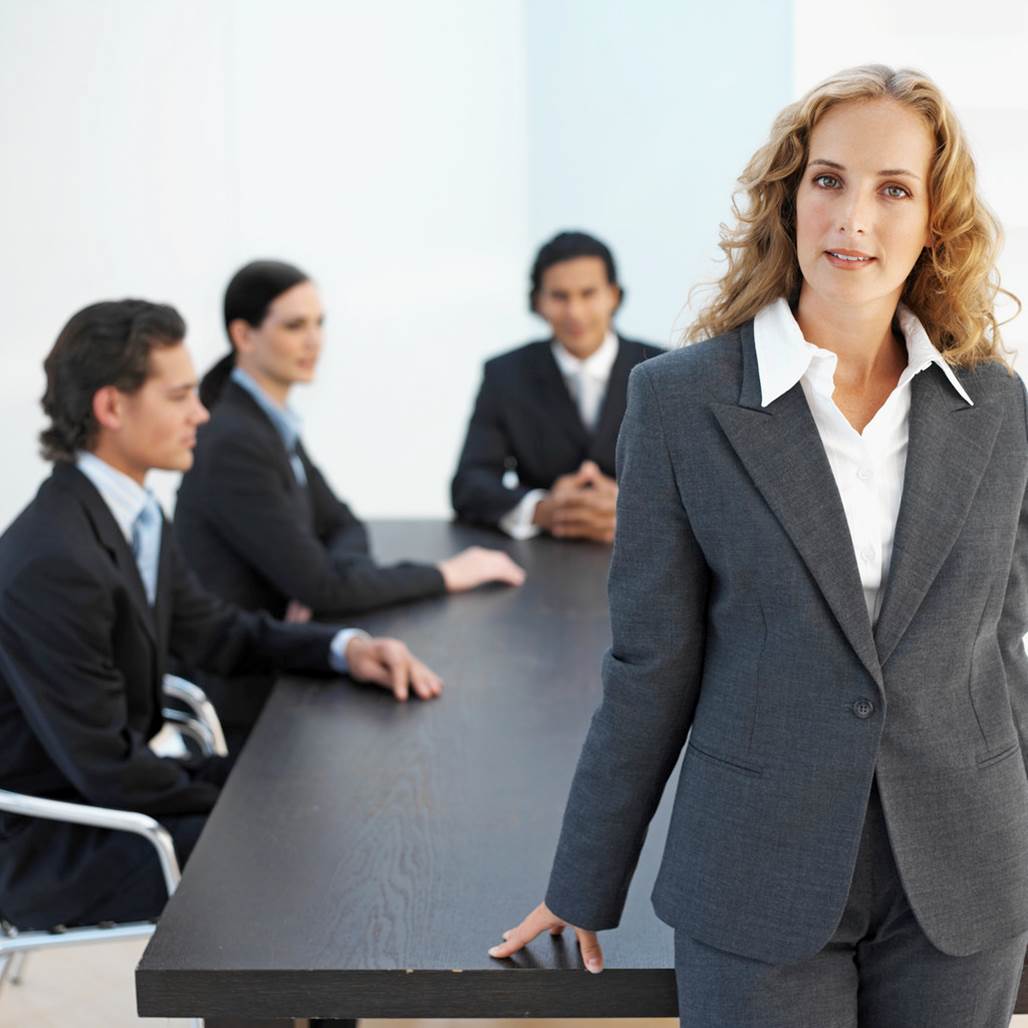 KOKKOLAN YLOPISTOKESKUS CHYDENIUS
18.3.2020
20
Terveystieteet
Oulun yliopisto

suuntautumisvaihtoehtoina terveyshallintotiede ja hoitotiede 
avoimen väylästä lisätietoja toukokuussa
lisätiedot: opintopolku.fi

Valmistuttuasi ammattinimikkeesi  voi olla esimerkiksi:
 • terveystieteiden opettaja • sosiaali- ja terveysjohtaja • toimialajohtaja • ylitarkastaja • erityisasiantuntija • ylihoitaja • palvelupäällikkö
KOKKOLAN YLOPISTOKESKUS CHYDENIUS
18.3.2020
21
[Speaker Notes: Anita]
Tervetuloa Kokkolan yliopistokeskukseen ja Keski-Pohjanmaan kesäyliopistoon!
Sanna Anttonen		Anita Salmela    	Tiia Ahonen
p. 040 805 4408		p. 040 680 2993	p. 029 449 8456
sanna.anttonen@chydenius.fi 	
anita.salmela@kpkesayliopisto.fi
tiia.ahonen@univaasa.fi
KOKKOLAN YLOPISTOKESKUS CHYDENIUS
18.3.2020
22